What dangers were there travelling west on the Oregon Trail?
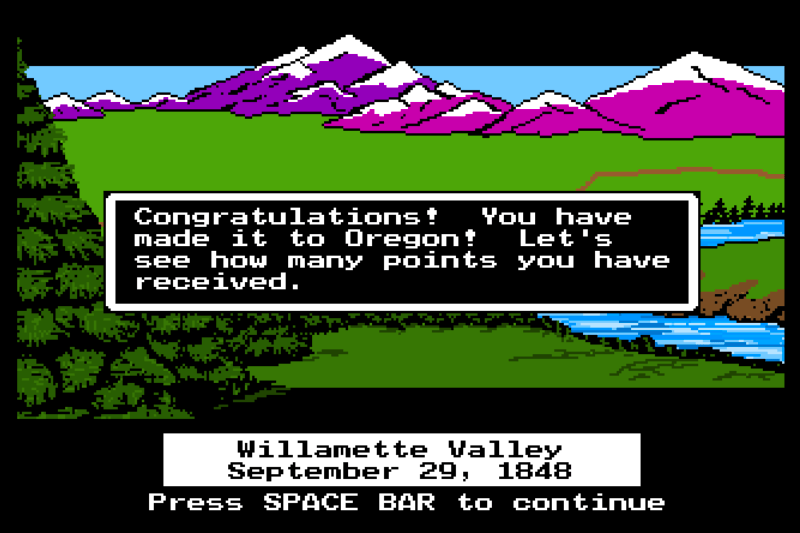 In this lesson, we will:
Describe the dangers facing migrants on the journey west.
Explain solutions developed to overcome these problems.
Starter: True or false?
The Oregon Trail is over 2,000 miles long.
To reach the west coast before winter, migrants had to reach ‘Indepedence Rock’ by 4th July.
The biggest threat facing travellers was Indian attacked.
60% of all people who travelled along it, died.
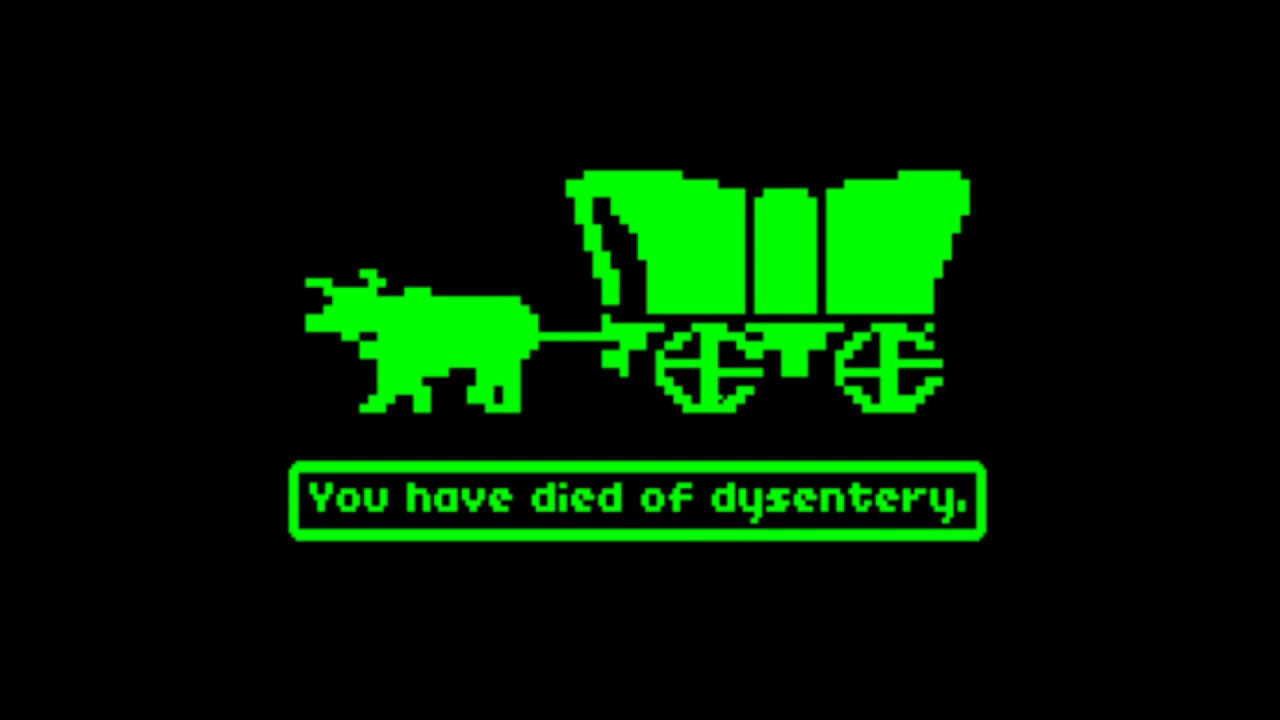 Learning Task One
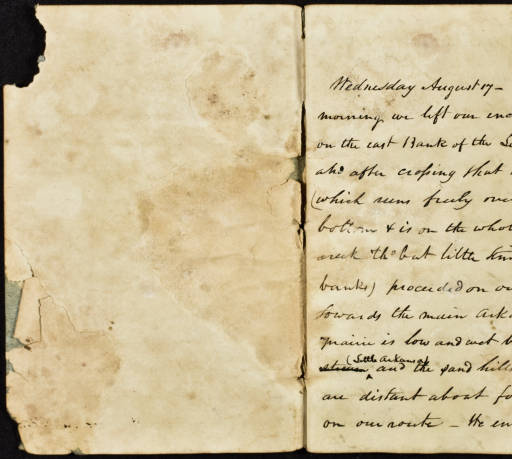 Read through the primary sources given to you. Each was written by a migrant who travelled the Oregon Trail.

Using this, identify as many problems as possible facing migrants.

You must provide a quotation from the source to support it!
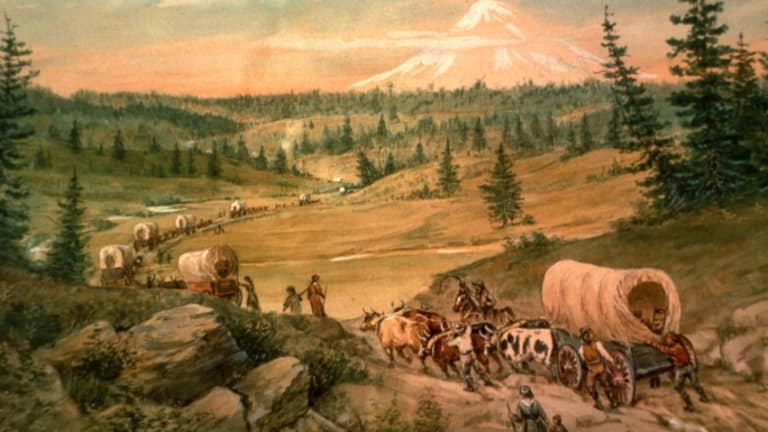 Some background on the Oregon Trail
It is 3,200km long.

Starts at the Missouri rover and ends in Oregon.

When heading to California, migrants had an extra 600km to travel after coming off the Oregon Trail.

Most migrants travelled in families – they were not professionals.

The wagon was used for supplies, the sick and the elderly. Most walked 15 miles per day.

More than 20,000 people died on the journey west.
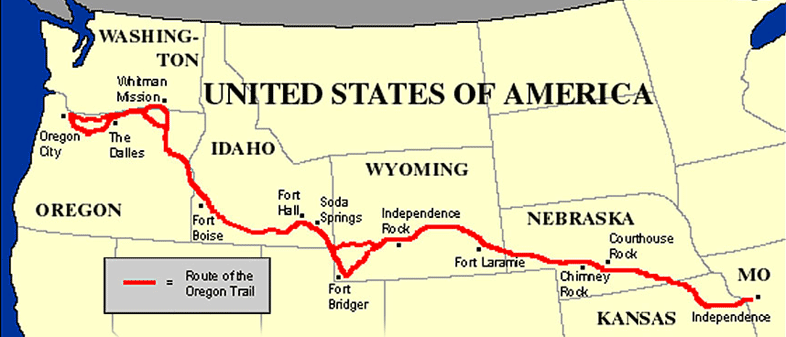 What dangers were there on the journey west?
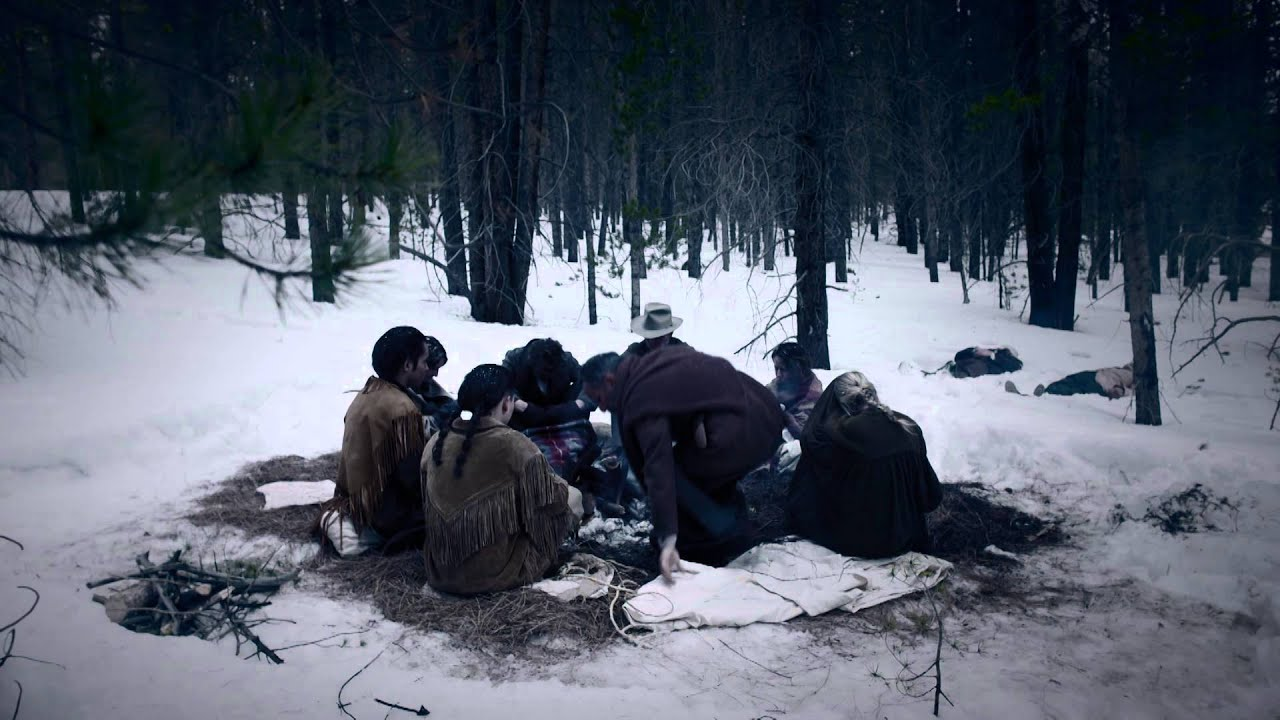 The threat of winter could trap migrants in the Rocky Mountains. They would freeze to death.

Animals would run out of food as grass could be depleted.

Migrants could run out of food. Little to hunt.

They had a lot of supplies to carry with them.

Wagons could break an axel and migrants would be stranded.

Migrants could get injured by animals, firearms or slip on wet rocks. 

Diseases could kill e.g. yellow fever, smallpox and cholera.
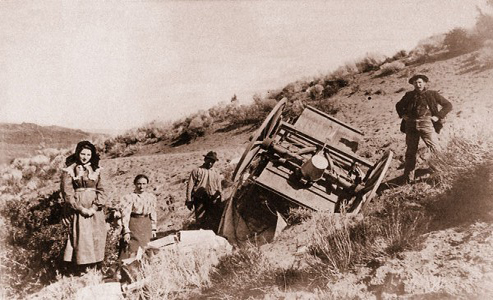 Learning Task Two
Green and Orange Groups

For each problem below, identify the solution:

Freezing to death in winter.
Running out of food.
Lots of heavy supplies to carry.
Wagons breaking down.
Injuries
Diseases (e.g. cholera)
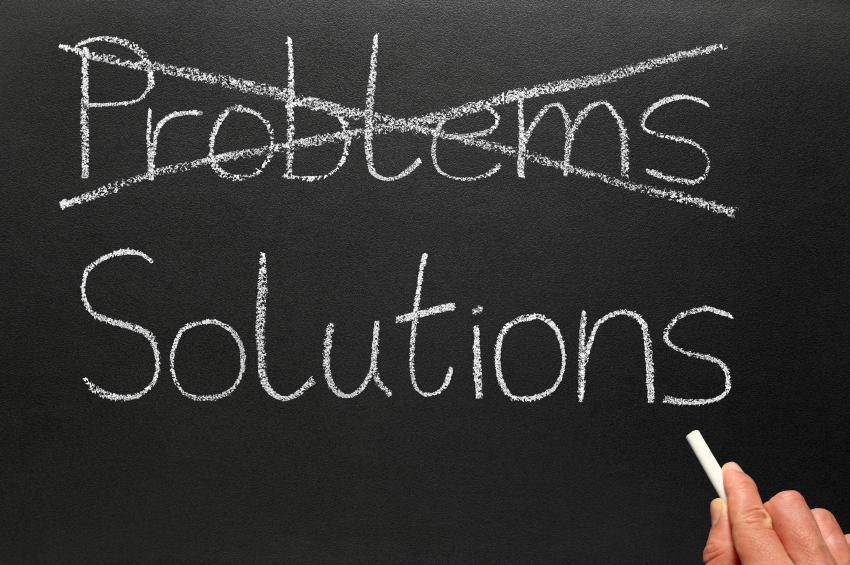 Blue groups:

Match up the heads to the tails on the sheet provided. It will show the problems and solutions facing migrants.
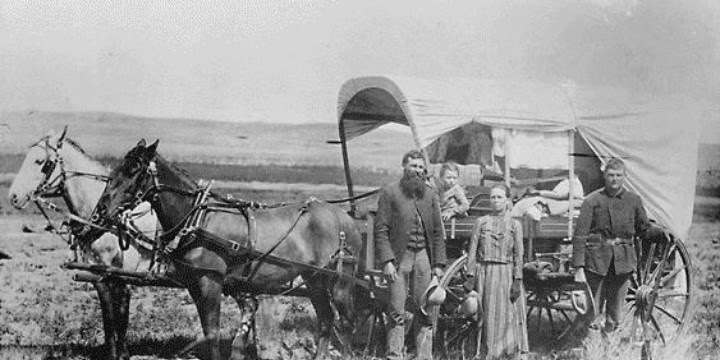 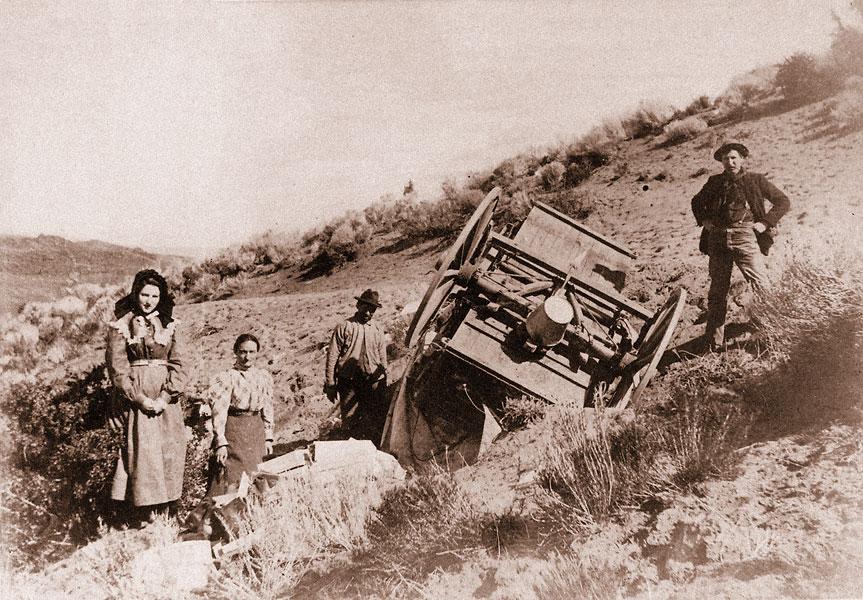 Why was the Donner Party migration a failure?
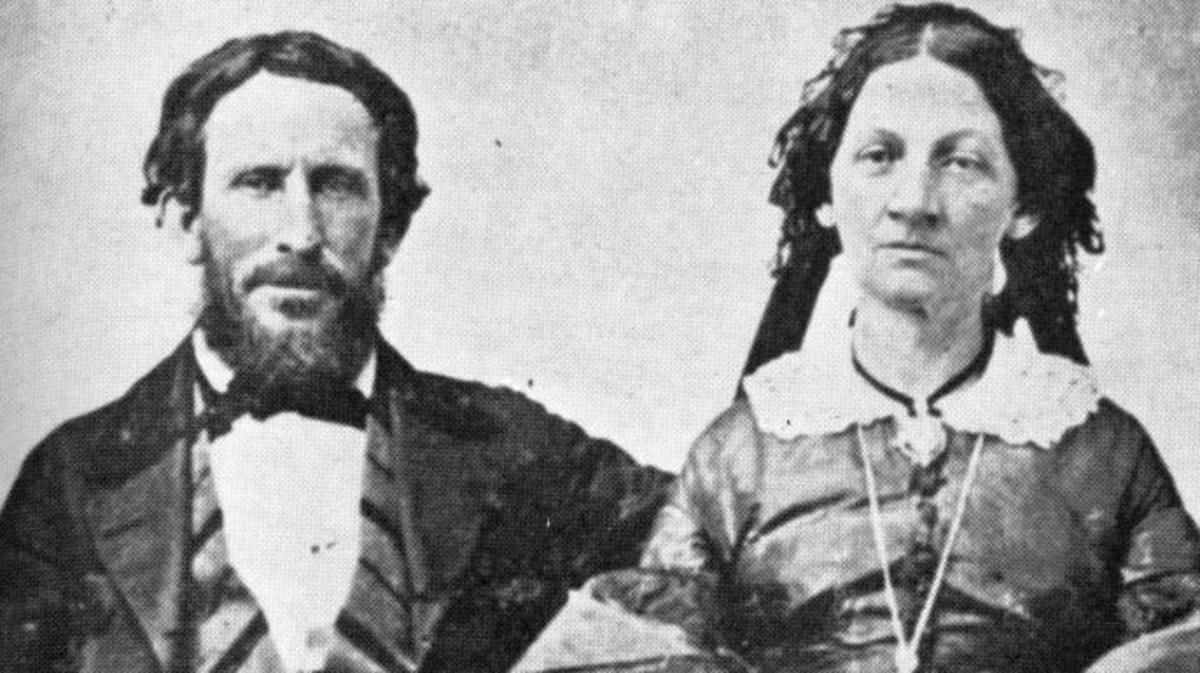 They were a group of 300 migrants in 60 wagons.

They set out in May 1846.

Two brothers and group of 80 decided to try a shortcut suggested by another guide. 

The short cut was a disaster as the route was difficult to travel through (rocky, steep slopes etc.)

The party struggled to cross rivers, and travelled through large areas of desert.

By November, they reached the Sierra Nevada mountains. Snow storms trapped them for 3 months.

Only 40 survived by eating the corpses of those who died.
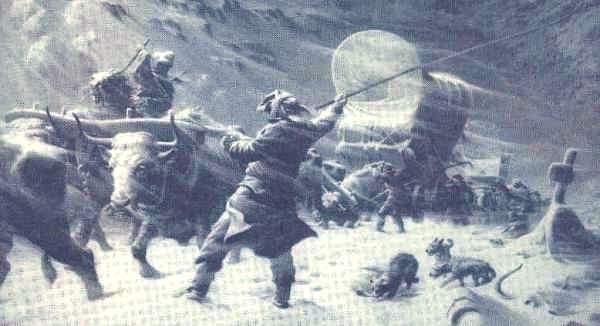 Why was the Mormon migration so successful?
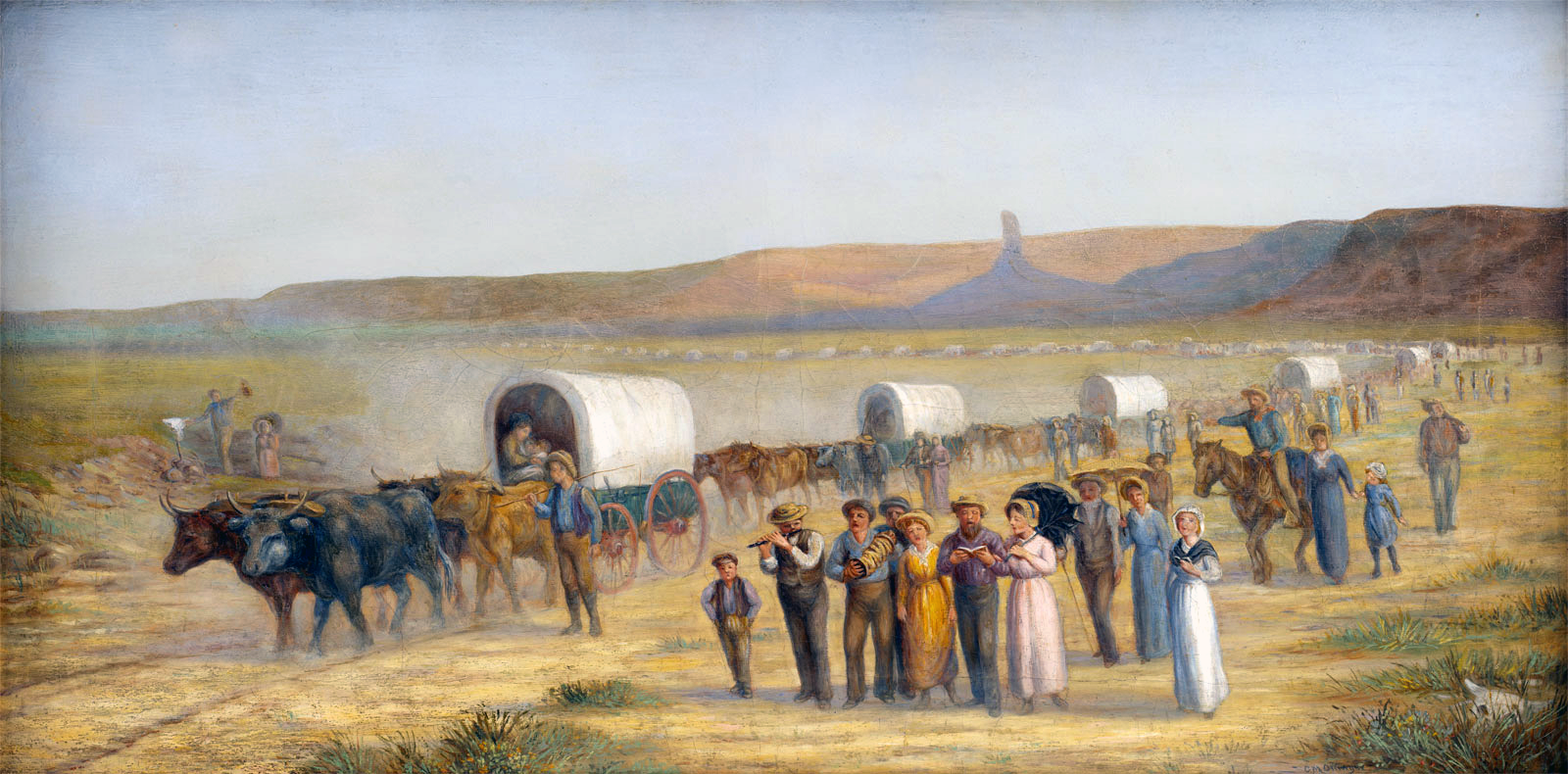 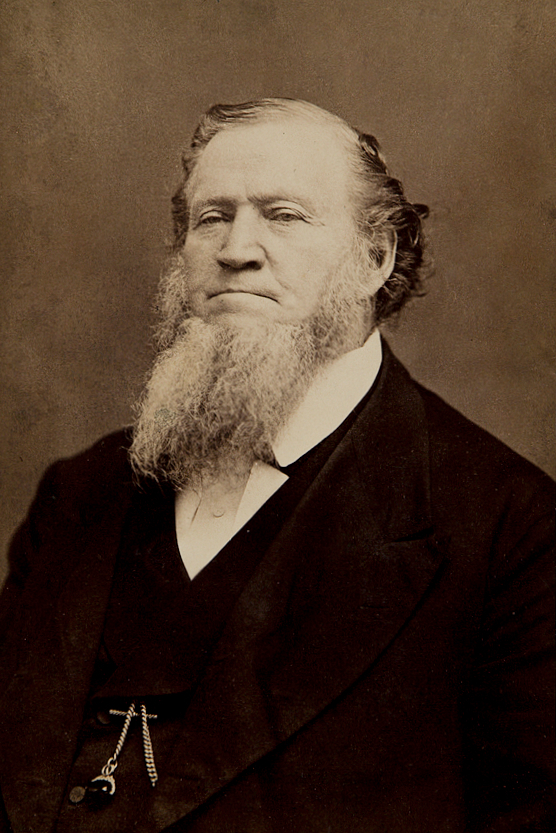